Khí hậu trở lạnh.
Kích thích
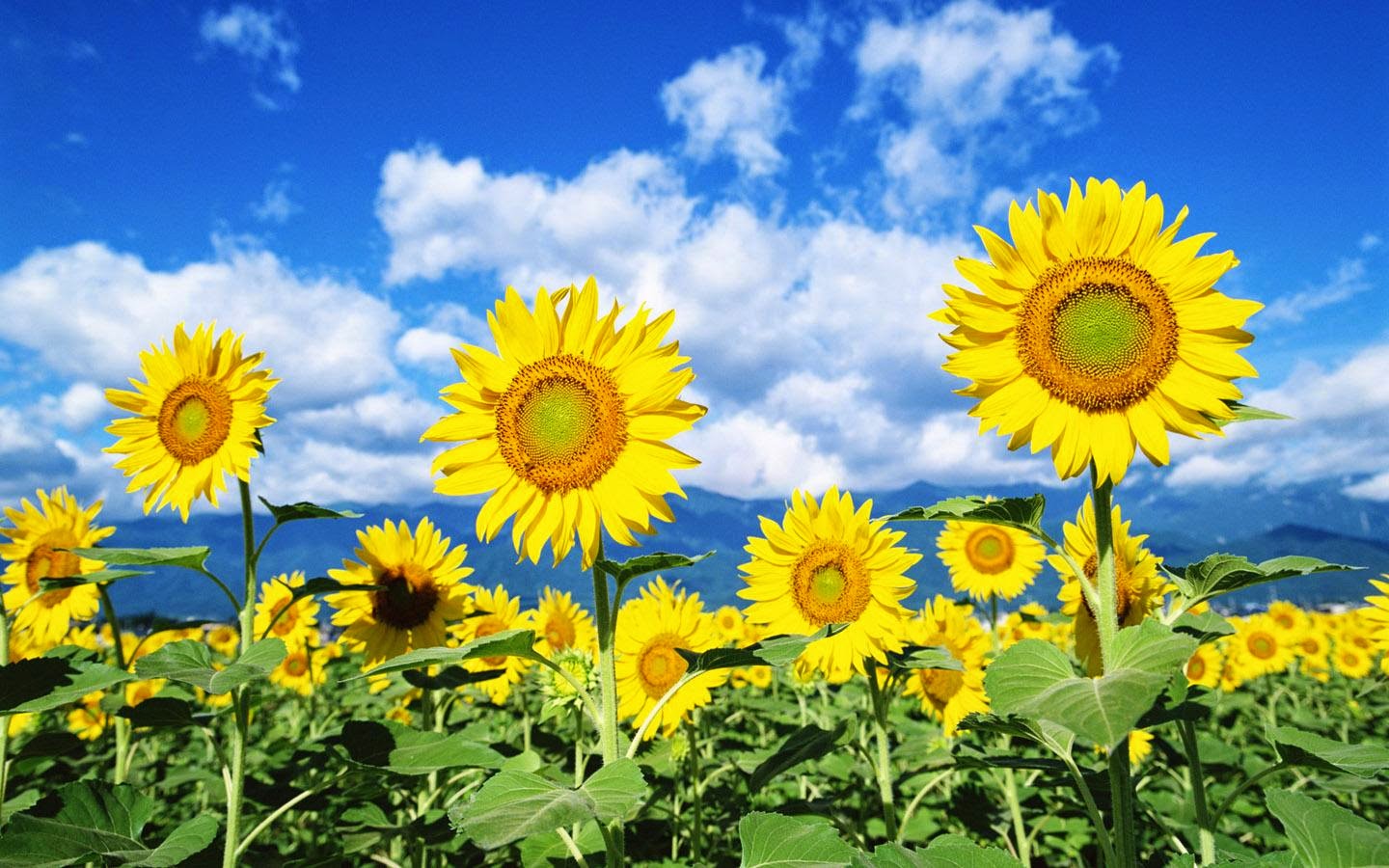 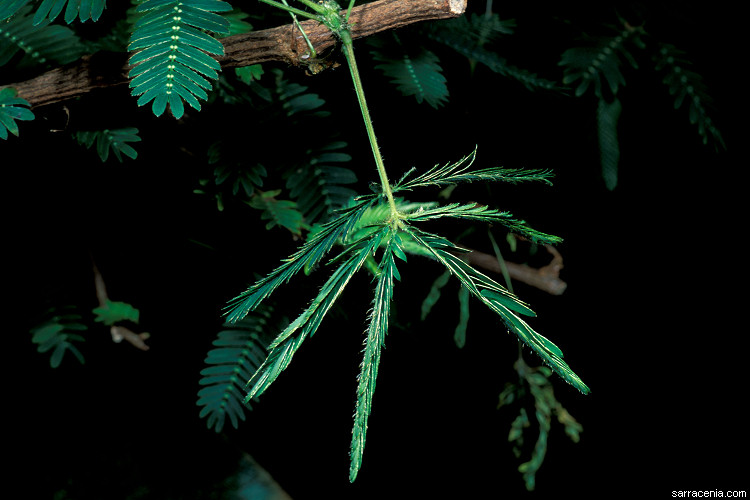 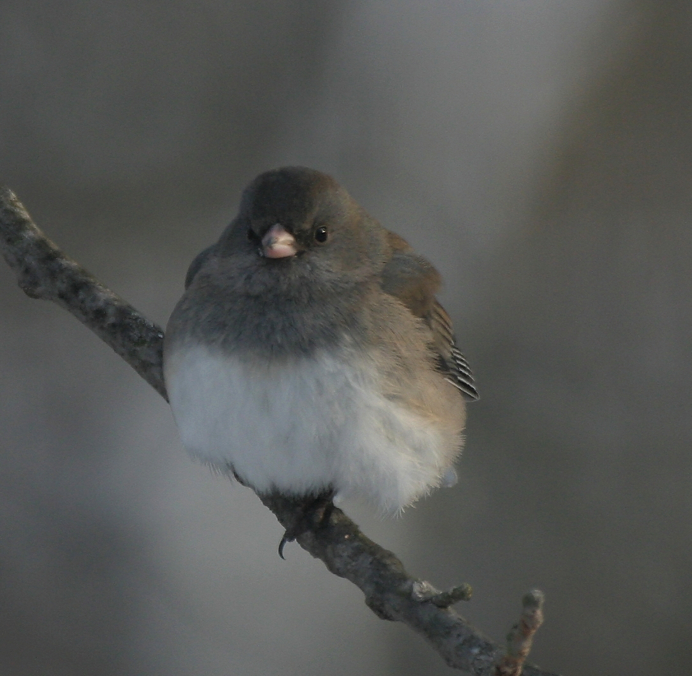 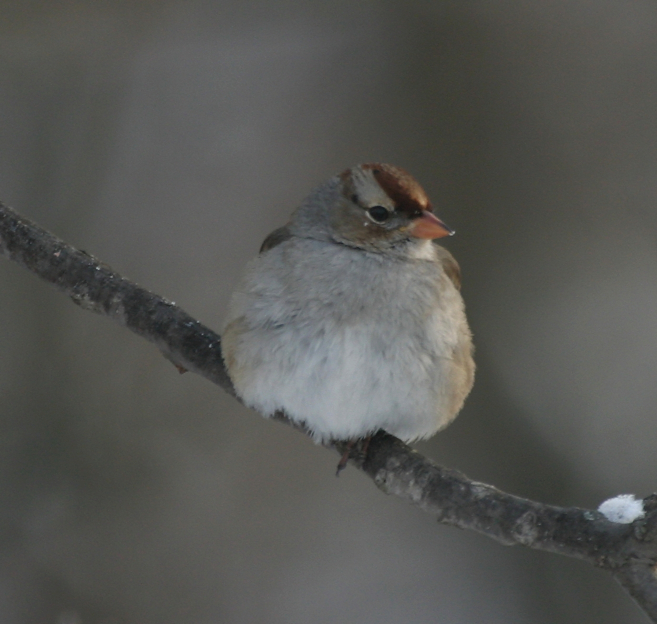 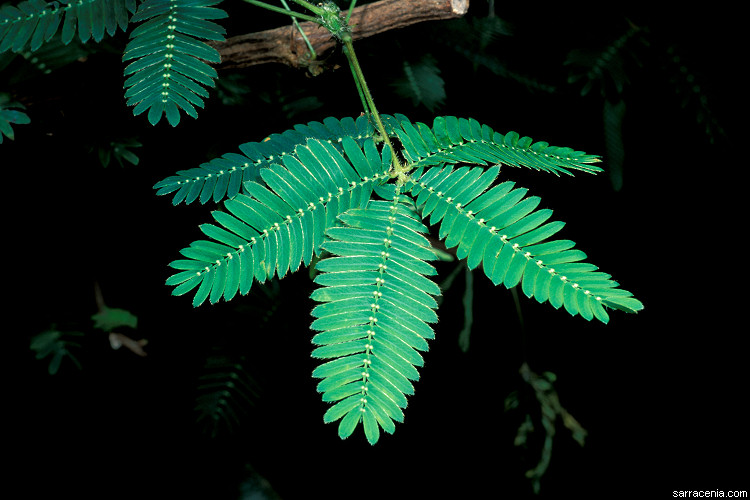 Chim Sẻ xù lông giúp giữ 
ấm cơ thể.
Lá cây xếp lại.
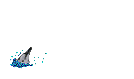 CHƯƠNG II: CẢM ỨNG
Cảm ứng là phản ứng của sinh vật đối với kích thích.

Khả năng của thực vật phản ứng đối với kích thích gọi là tính cảm ứng.
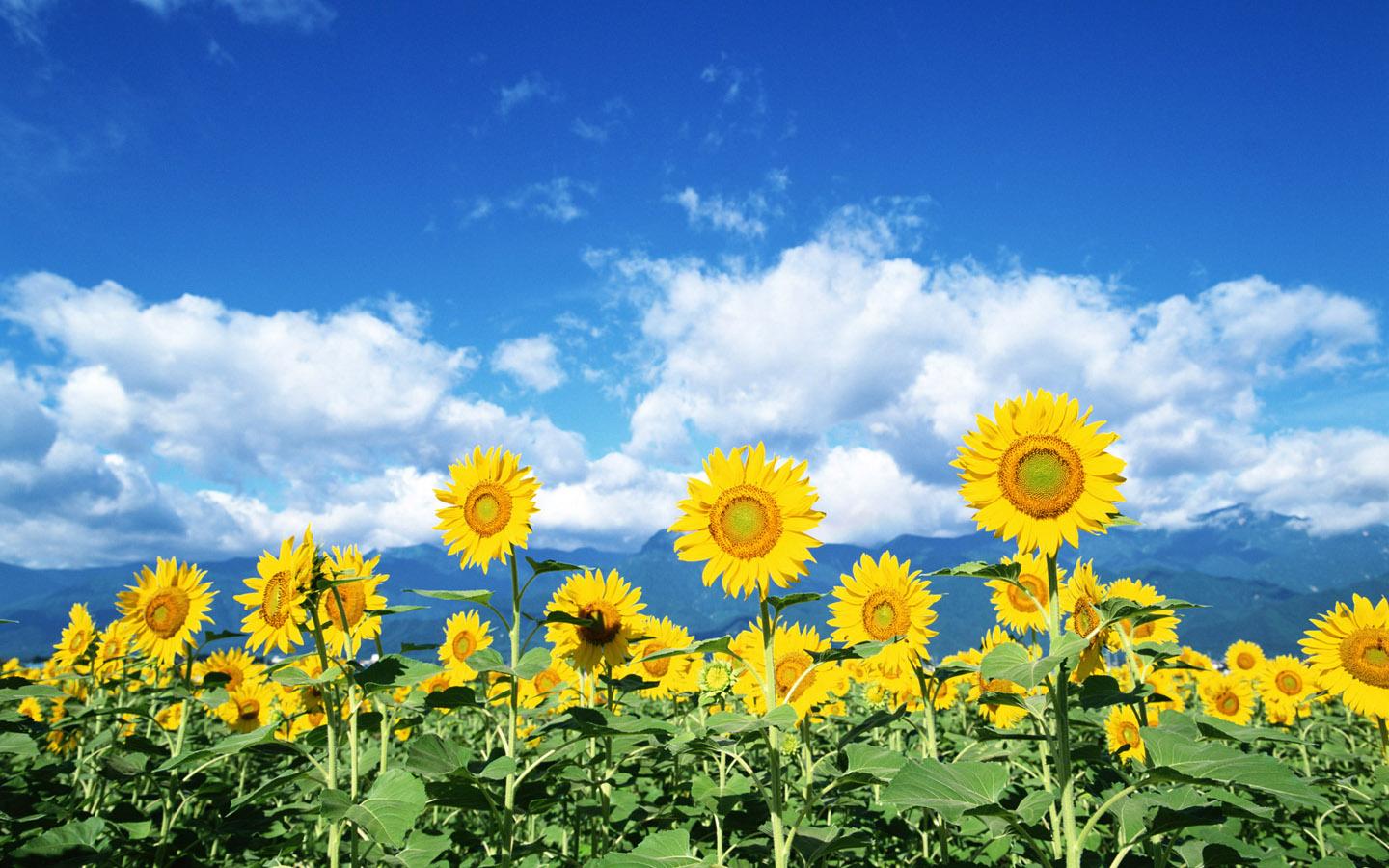 A. CẢM ỨNG Ở THỰC VẬT
BÀI 23: HƯỚNG ĐỘNG
KHÁI NIỆM


HƯỚNG ĐỘNG 					HƯỚNG SÁNG
								HƯỚNG TRỌNG LỰC
				PHÂN LOẠI		HƯỚNG HÓA
								HƯỚNG NƯỚC
								HƯỚNG TIẾP XÚC
VAI TRÒ
KHÁI NIỆM HƯỚNG ĐỘNG
1. Khái niệm
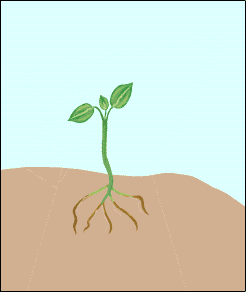 ?1. Ngọn cây và rễ cây có phản ứng khi bị ánh sáng kích thích không?
?2. Nếu như ánh sáng kích thích từ hướng khác thì ngọn cây và rễ cây sẽ phản ứng ra sau?
?3. Hướng động là gì?
KHÁI NIỆM HƯỚNG ĐỘNG
1. Khái niệm
- Khái niệm: hướng động (vận động định hướng) là hình thức phản ứng của cơ quan thực vật đối với tác nhân kích thích từ một hướng xác định.
phản ứng của cơ quan thực vật
tác nhân
kích thích từ một hướng xác định
KHÁI NIỆM HƯỚNG ĐỘNG
1. Khái niệm
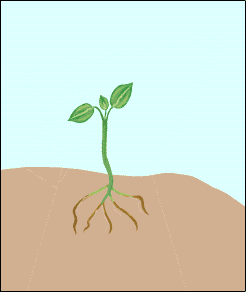 ?1. Hướng vận động của thân và rễ cây khi bị ánh sáng kích thích có gì khác nhau?
?2. Theo hướng vận động của ngọn và rễ khi có ánh sáng chiếu từ 1 hướng, cho biết có những kiểu hướng động nào?
KHÁI NIỆM HƯỚNG ĐỘNG
1. Khái niệm
- Khái niệm: hướng động (vận động định hướng) là hình thức phản ứng của cơ quan thực vật đối với tác nhân kích thích từ một hướng xác định.
phản ứng của cơ quan thực vật
tác nhân
kích thích từ một hướng xác định
Phân loại: có hai loại hướng động chính:
+ Hướng động dương: sinh trưởng hướng tới nguồn kích thích.
+ Hướng động âm: sinh trưởng tránh xa nguồn kích thích.
I. KHÁI NIỆM HƯỚNG ĐỘNG
2. Cơ chế
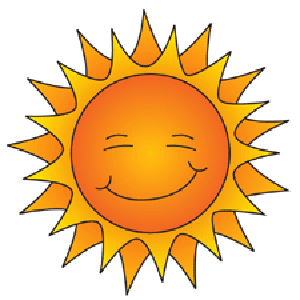 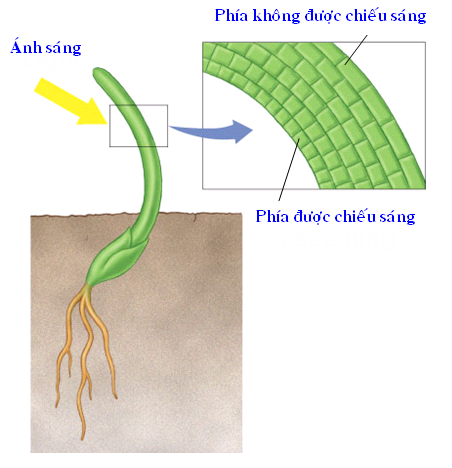 Hoocmôn Auxin kích thích tế bào thân sinh trưởng nhanh, ức chế sinh trưởng của tế bào rễ
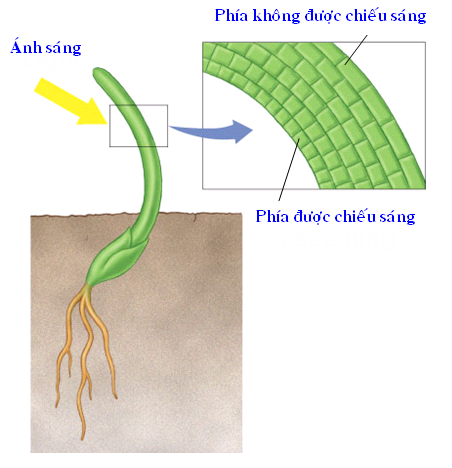 I. KHÁI NIỆM HƯỚNG ĐỘNG
2. Cơ chế
I. KHÁI NIỆM HƯỚNG ĐỘNG
2. Cơ chế
 Sự sinh trưởng không đồng đều của các tế bào ở hai phía đối diện nhau của cơ quan (thân, rễ, ….): Các tế bào ở phía không bị kích thích sinh trưởng nhanh hơn phía bị kích thích 
thân uốn cong về phía có nguồn kích thích.
Tốc độ: chậm.
không đồng đều
II. CÁC KIỂU HƯỚNG ĐỘNG
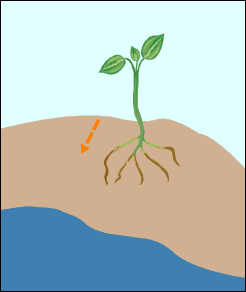 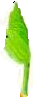 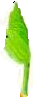 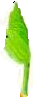 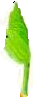 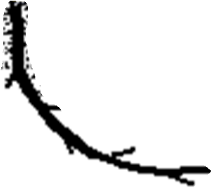 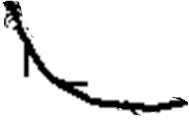 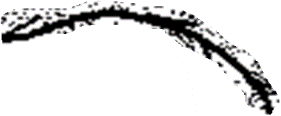 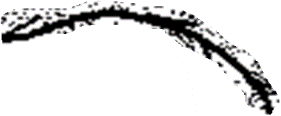 Nước
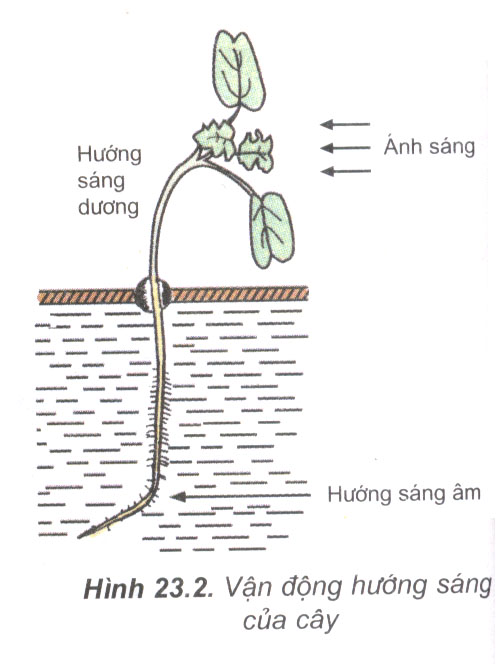 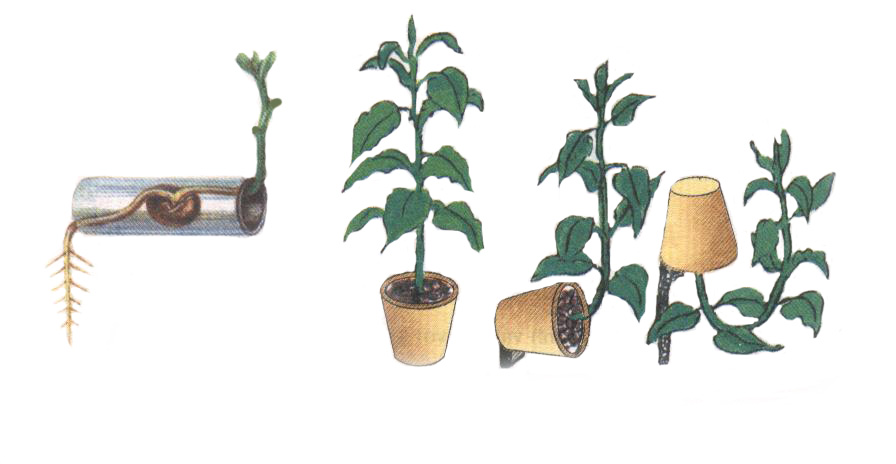 Ánh sáng
Trọng lực
Hóa chất
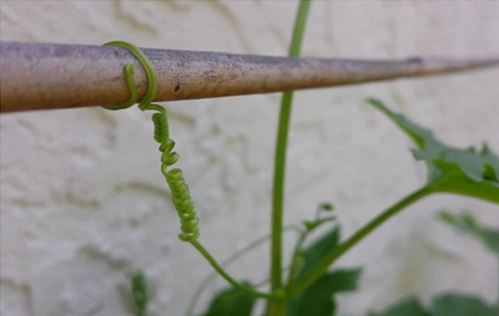 Quan sát hình và dựa vào tác nhân kích thích hãy cho biết có bao nhiêu loại hướng động?
Sự tiếp xúc
II. CÁC KIỂU HƯỚNG ĐỘNG
1. Hướng sáng				
2. Hướng trọng lực		
3. Hướng hóa
4. Hướng nước
5. Hướng tiếp xúc
II. CÁC KIỂU HƯỚNG ĐỘNG
1. Hướng trọng lực
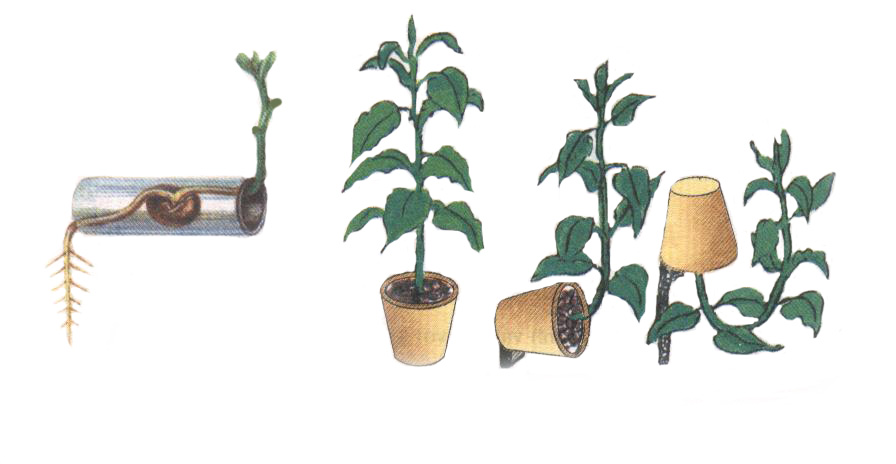 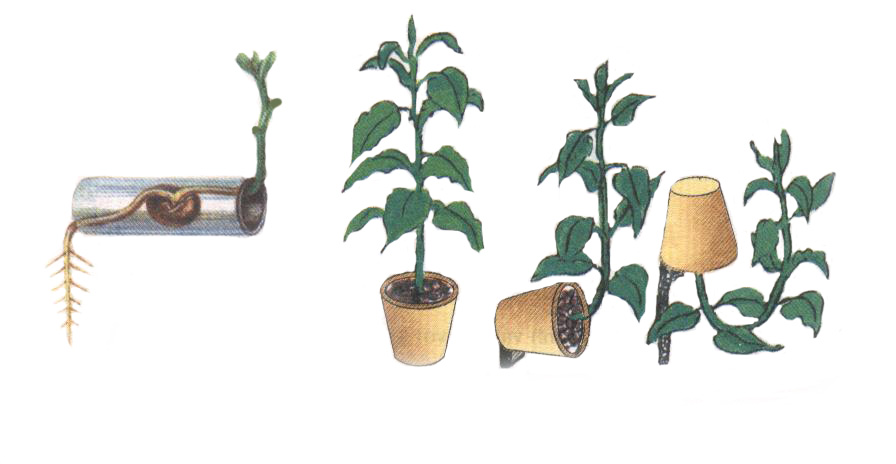 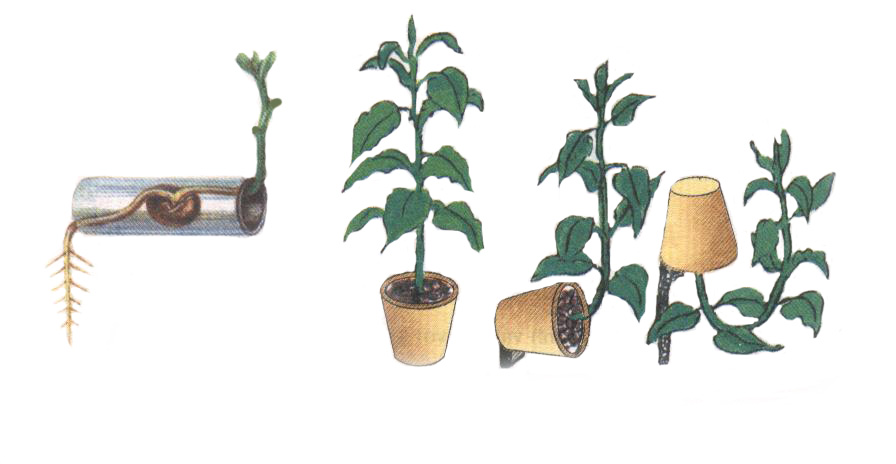 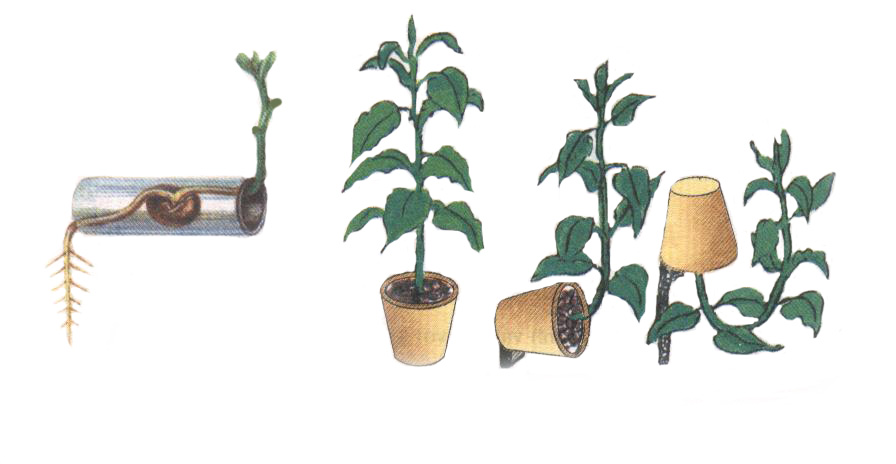 a.
b.
P
P
Sự sinh trưởng của cây
 khi bị triệt tiêu trọng lực
Sự sinh trưởng của cây
 ở điều kiện bình thường
II. CÁC KIỂU HƯỚNG ĐỘNG
1. Hướng trọng lực
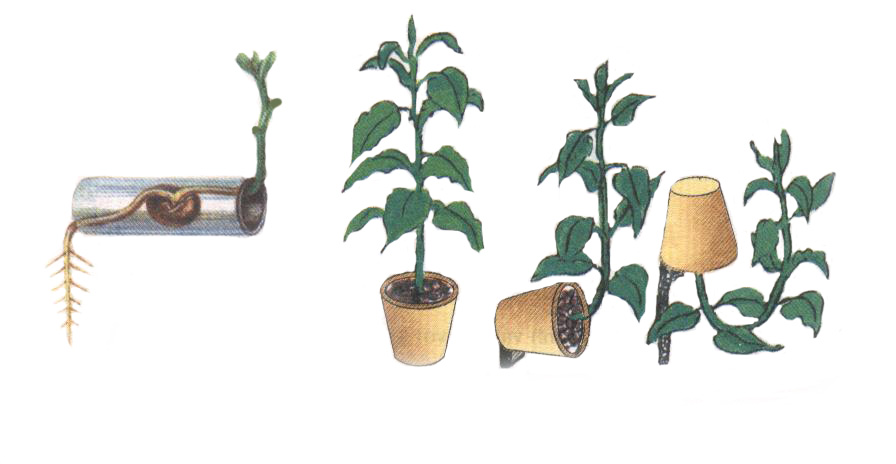 ?1. Tác nhân của kiểu hướng động này là gì?
?2. Rễ và thân phản ứng như thế nào 
khi bị trọng lực tác dụng?
P
II. CÁC KIỂU HƯỚNG ĐỘNG
1. Hướng trọng lực
II. CÁC KIỂU HƯỚNG ĐỘNG
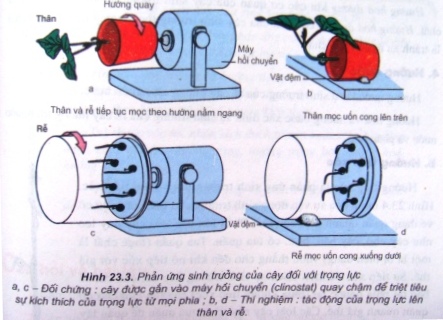 A
B
D
C
1. Hướng trọng lực
Thí nghiệm 23.3 sách giáo khoa
II. CÁC KIỂU HƯỚNG ĐỘNG
Tổ chức hoạt động nhóm:
Tổ chức: 4 tổ  4 nhóm
Thời gian: 5 phút
Nhiệm vụ mỗi nhóm:
	+ Tác nhân
	+ Hình thức vận động của các cơ quan phản ứng
Của 4 kiểu hướng động còn lại.
II. CÁC KIỂU HƯỚNG ĐỘNG
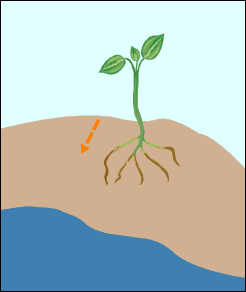 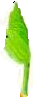 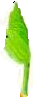 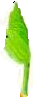 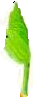 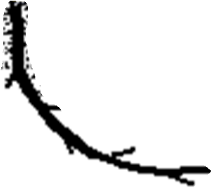 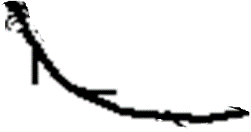 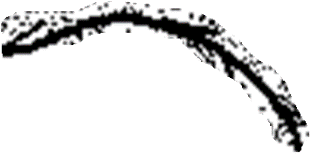 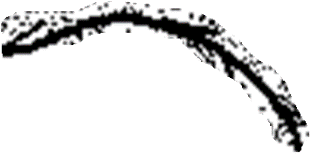 HƯỚNG NƯỚC
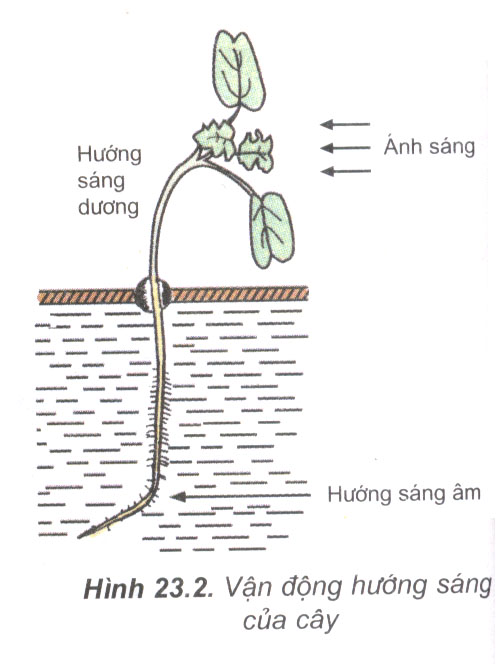 HƯỚNG HÓA
HƯỚNG SÁNG
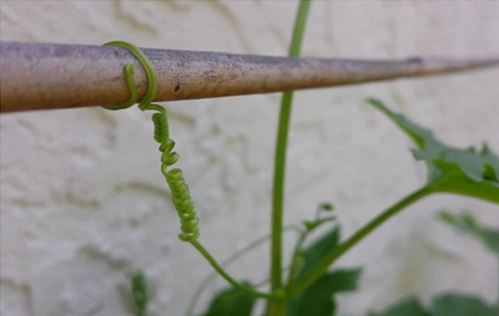 HƯỚNG TIẾP XÚC
II. CÁC KIỂU HƯỚNG ĐỘNG
II. CÁC KIỂU HƯỚNG ĐỘNG
2. Hướng sáng
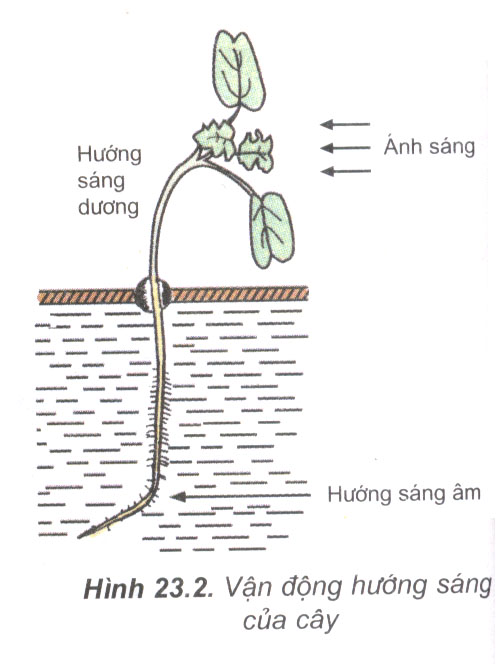 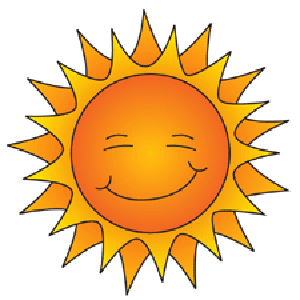 II. CÁC KIỂU HƯỚNG ĐỘNG
3. Hướng hóa
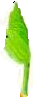 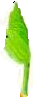 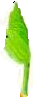 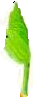 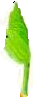 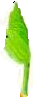 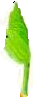 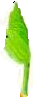 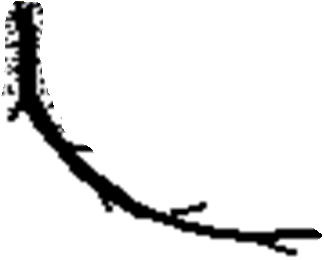 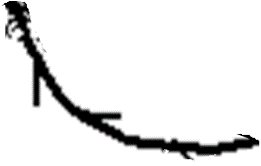 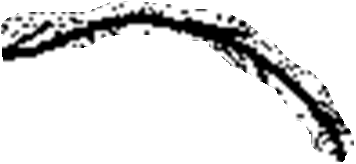 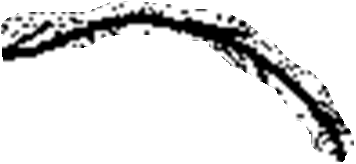 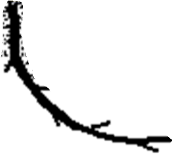 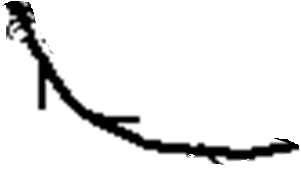 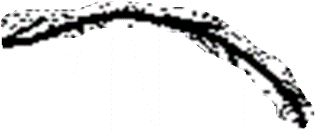 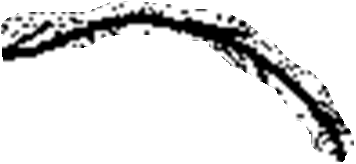 Bình xốp đựng phân bón
a.
b.
Bình xốp đựng chất độc
II. CÁC KIỂU HƯỚNG ĐỘNG
4. Hướng nước
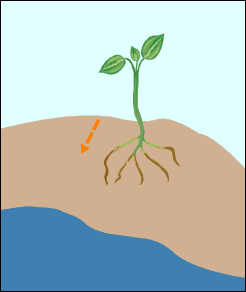 II. CÁC KIỂU HƯỚNG ĐỘNG
5. Hướng tiếp xúc
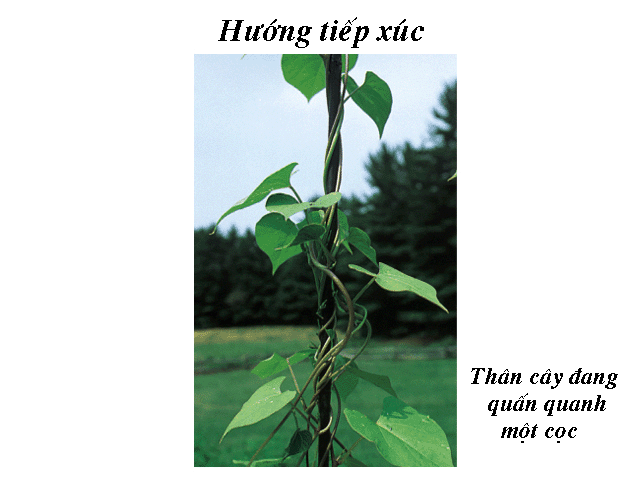 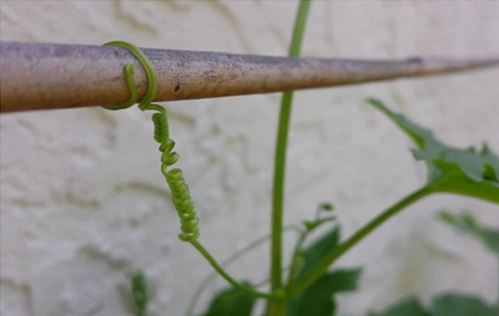 II. CÁC KIỂU HƯỚNG ĐỘNG
III. VAI TRÒ CỦA HƯỚNG ĐỘNG TRONG ĐỜI SỐNG THỰC VẬT
?. Trả lời các câu hỏi lệnh trang 100 sách giáo khoa
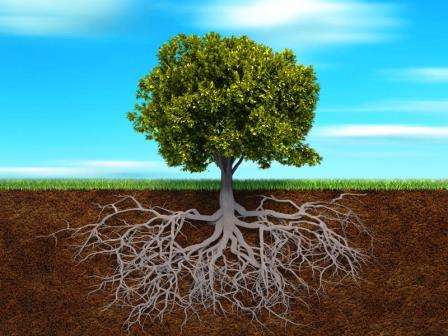 III. VAI TRÒ CỦA HƯỚNG ĐỘNG TRONG ĐỜI SỐNG THỰC VẬT
Đối với đời sống thực vật:
Hướng động giúp cây thích ứng với sự biến động của điều kiện môi trường. 
Đối với thực tiễn sản xuất:
Trong trồng trọt, chọn khoảng cách trồng thích hợp cũng như việc tưới nước bón phân tạo điều kiện cho hệ rễ và cây phát triển theo mong muốn.
III. VAI TRÒ CỦA HƯỚNG ĐỘNG TRONG ĐỜI SỐNG THỰC VẬT
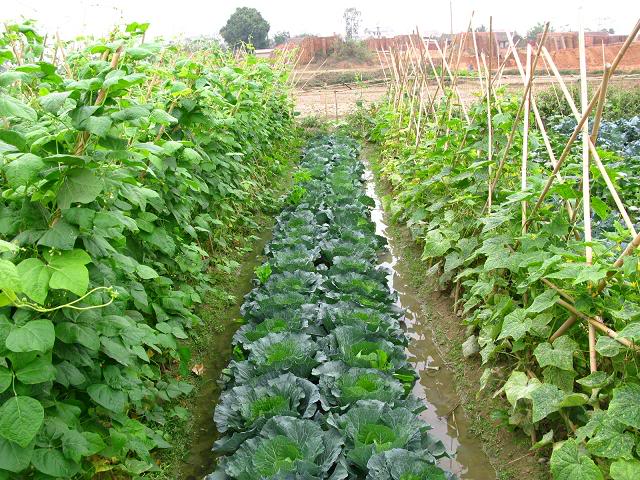 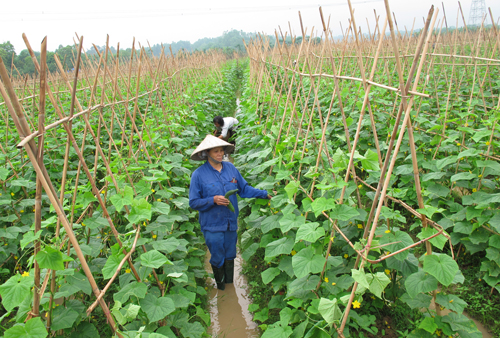 Đây là ví dụ về kiểu hướng động nào?
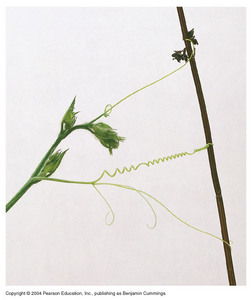 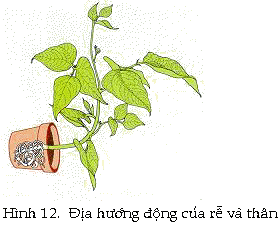 1
2
Đây là ví dụ về kiểu hướng động nào?
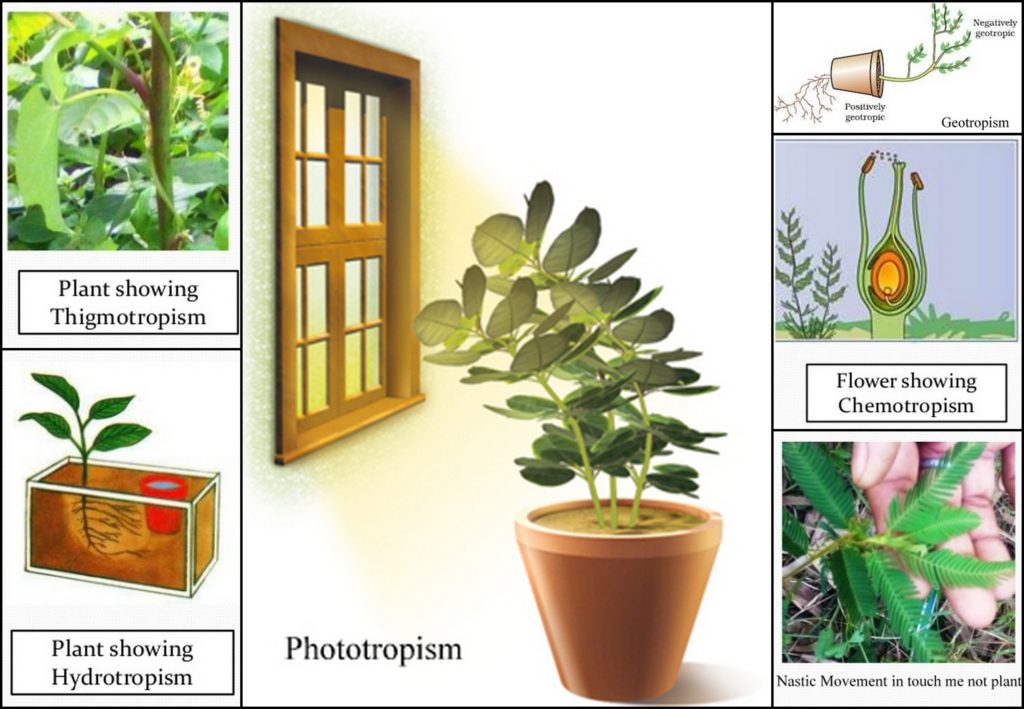 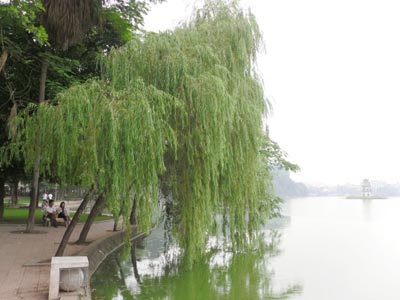 Urê
3
4
Đây là ví dụ về kiểu hướng động nào?
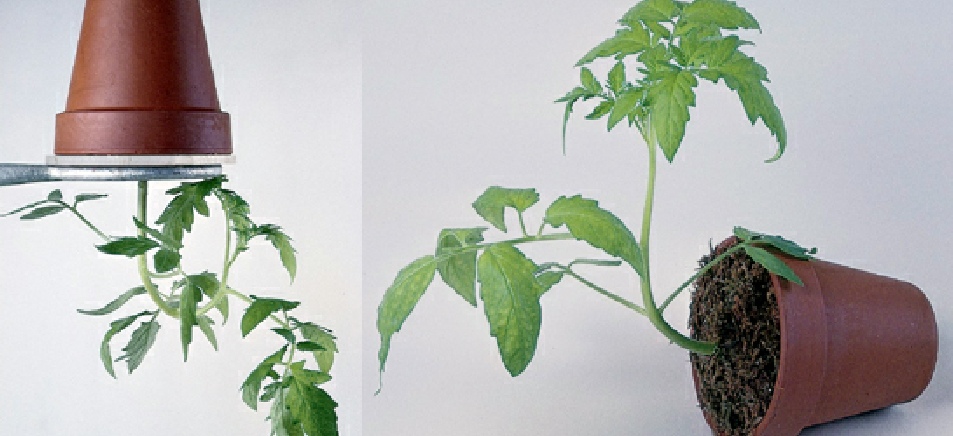 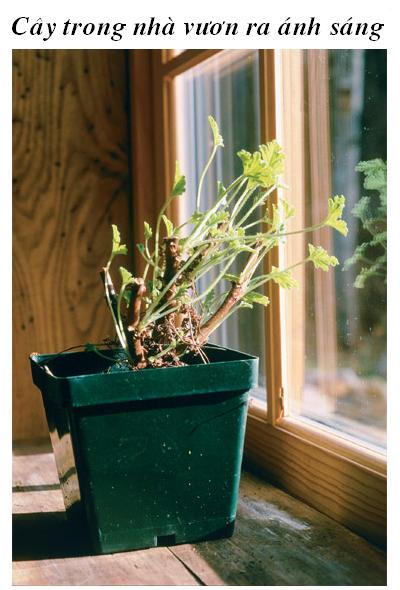 5
6
Đây là ví dụ về kiểu hướng động nào?
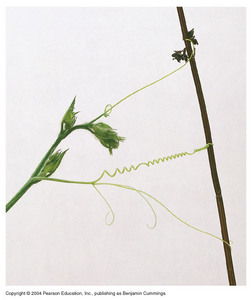 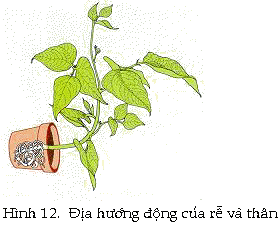 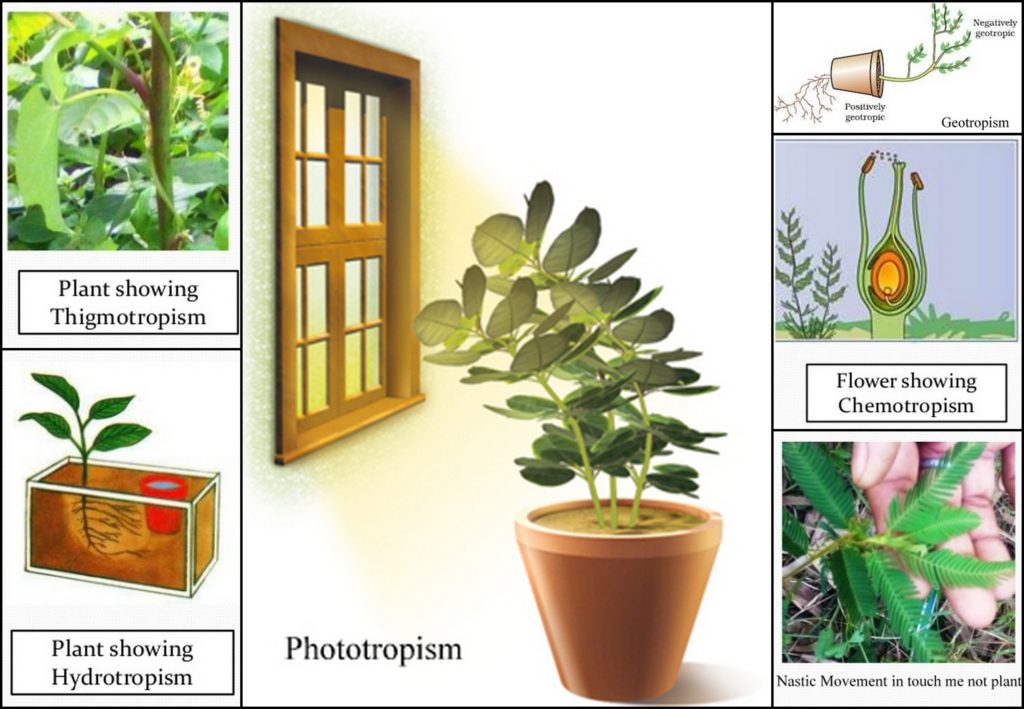 Urê
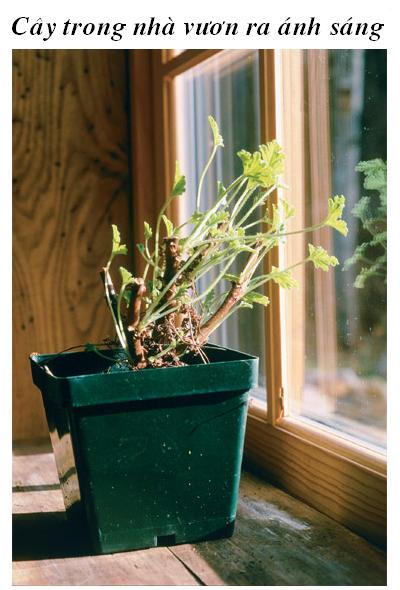 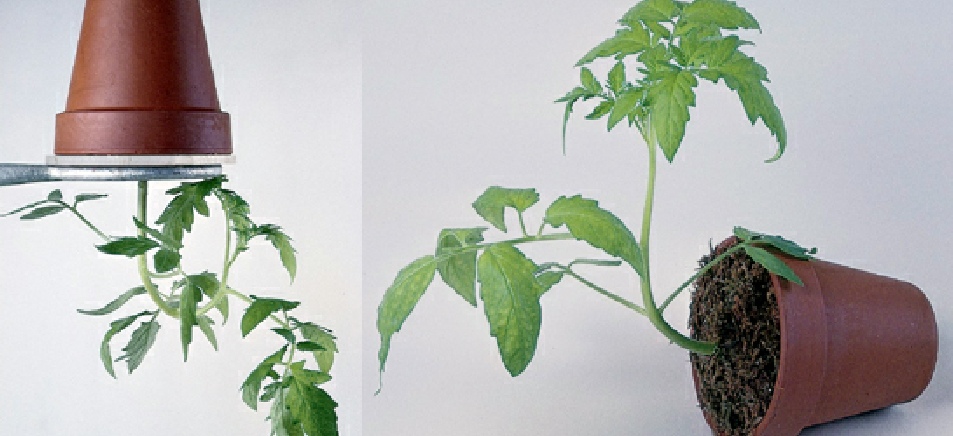 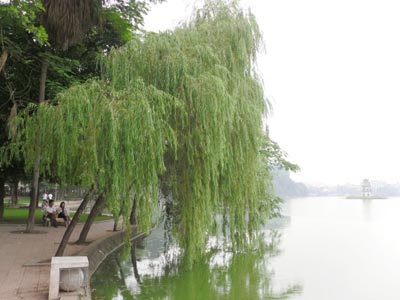 Đây là ví dụ về kiểu hướng động nào?
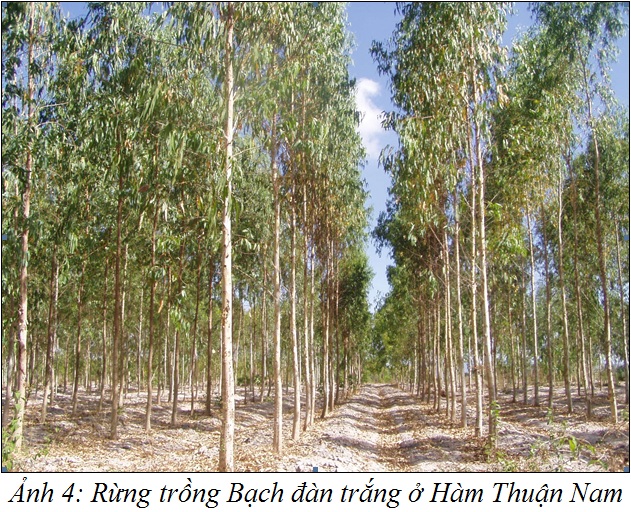 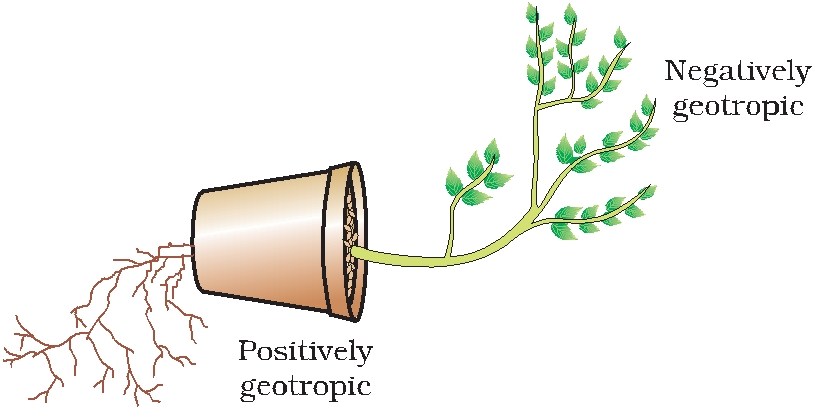 7
Đây là ví dụ về kiểu hướng động nào?
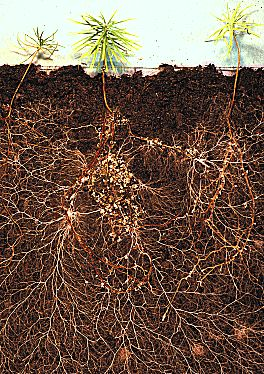 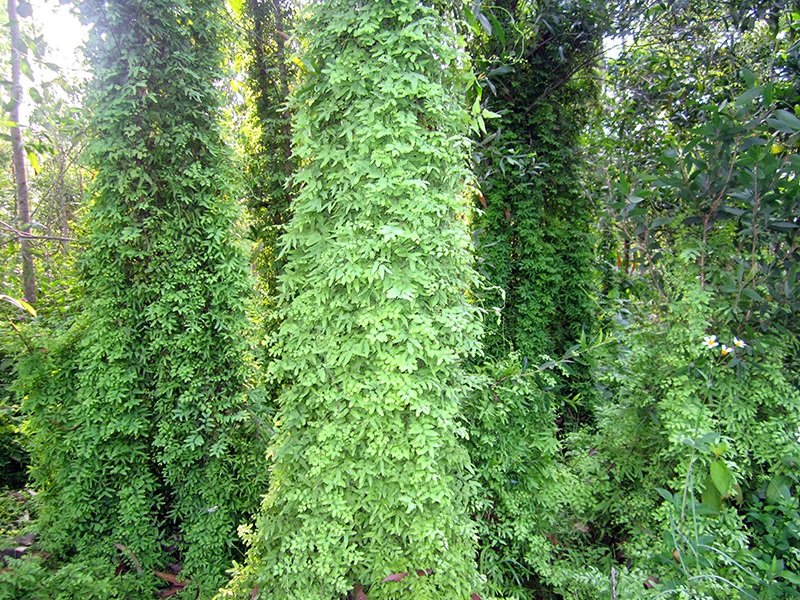 8
?. Đây là ứng dụng của kiểu hướng động nào?
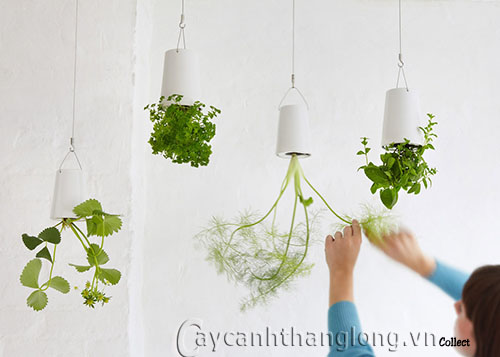 ?. Đây có phải là ứng dụng của hướng động không?
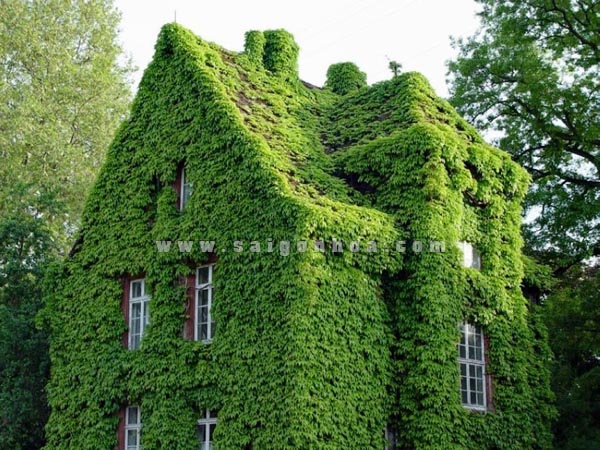 KHÁI NIỆM


HƯỚNG ĐỘNG 					HƯỚNG SÁNG
								HƯỚNG TRỌNG LỰC
				PHÂN LOẠI		HƯỚNG HÓA
								HƯỚNG NƯỚC
								HƯỚNG TIẾP XÚC
VAI TRÒ
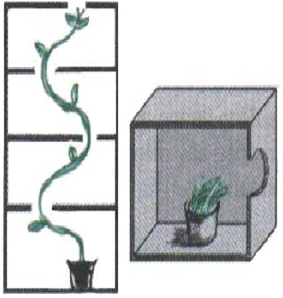 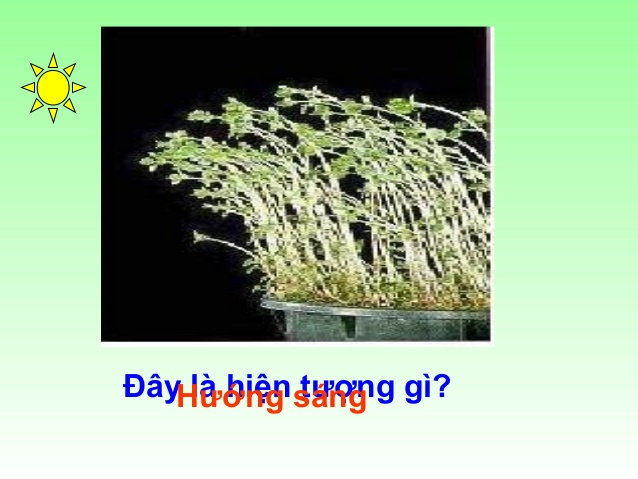 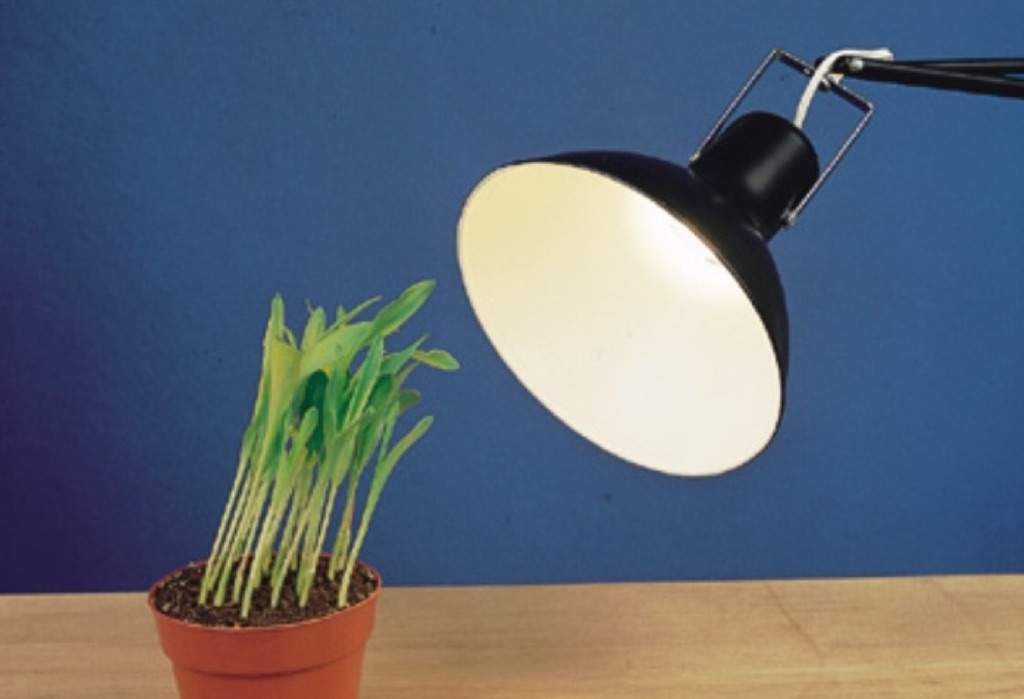 III. VAI TRÒ CỦA HƯỚNG ĐỘNG TRONG ĐỜI SỐNG THỰC VẬT
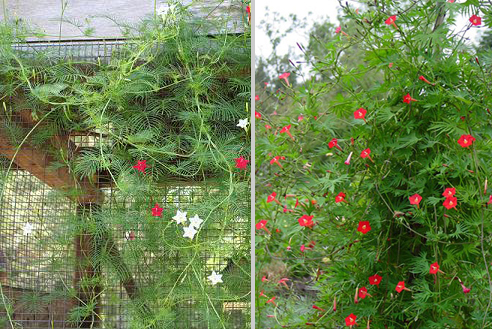 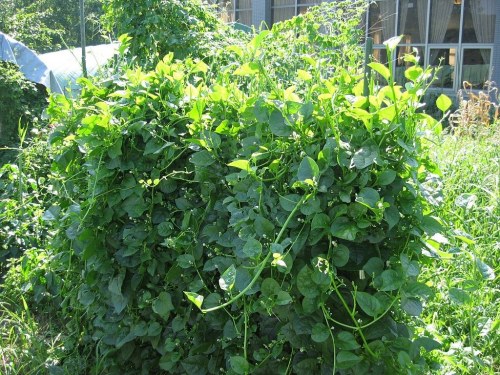 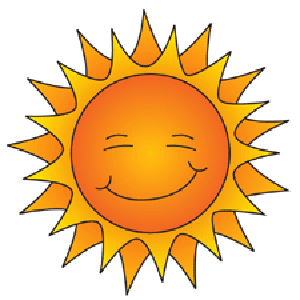 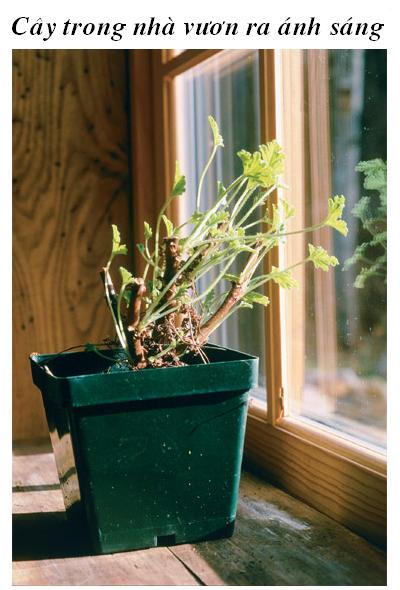 Ánh sáng
Ánh sáng
Trong tối
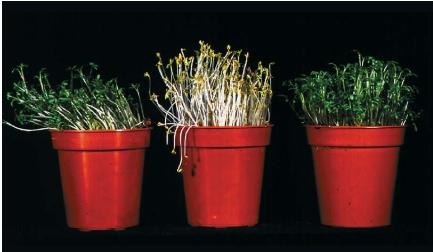 3
2
1